§ 9. Семейные отношения
Проверка домашнего задания
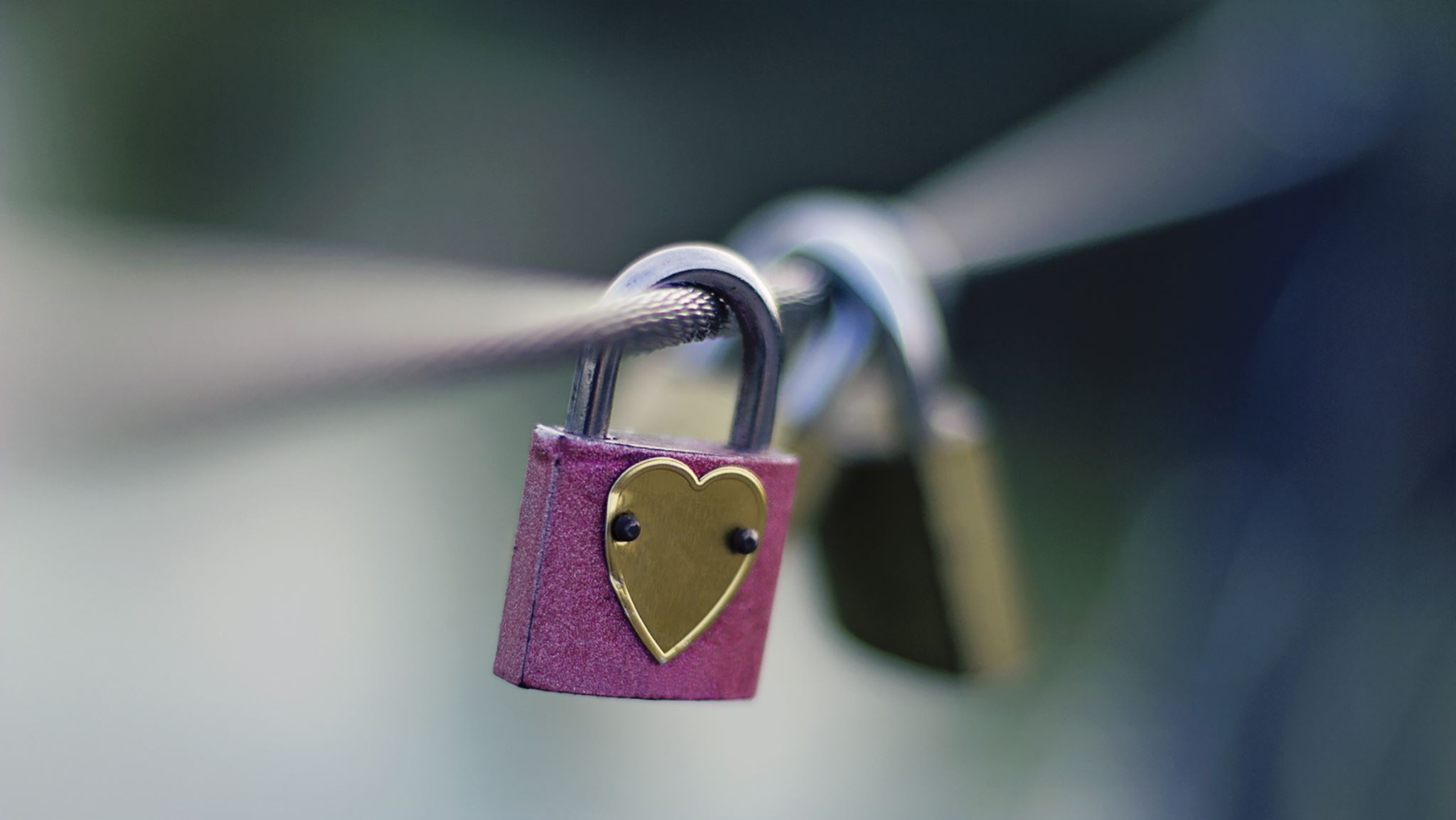 План урока
Брак и семья
Виды и функции семьи
Семья как ценность
1. Брак и семья
Семья
это объединение людей, которые связаны между собой узами супружества, родительства или родства и находятся в непосредственном постоянном близком общении.
Схема родословной семьи
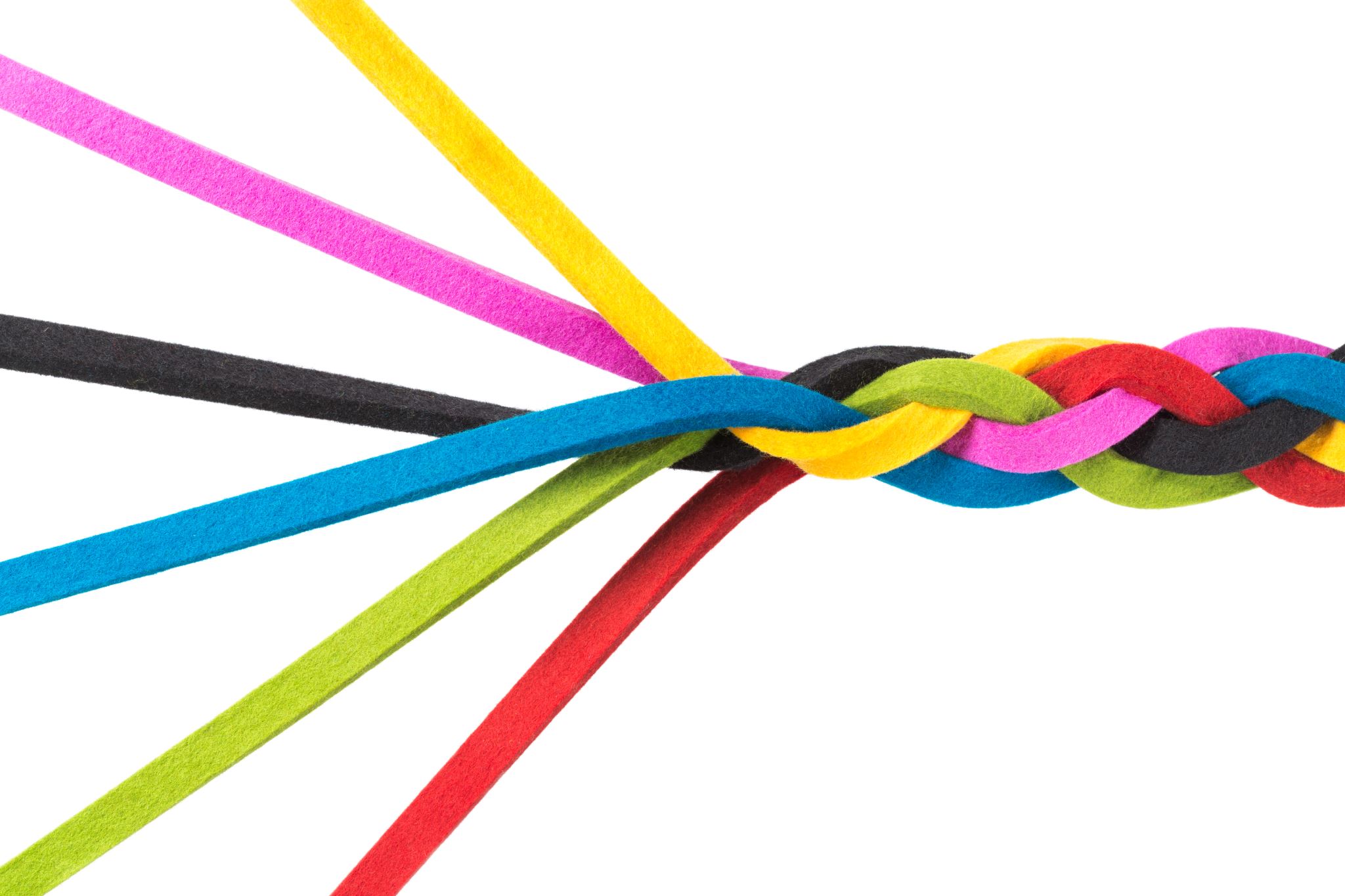 Особенности семьи
Неформальная группа
Отношения в семьи регулируются индивидуально
Личные предпочтения и любовь - главная причина создания семьи
Брак
зарегистрированный в специальных органах добровольный союз мужчины и женщины, который направлен на создание семьи и порождает для сторон взаимные права и обязанности.
Средний возраст вступления в брак
Жизненный цикл семьи
2. Виды и функции семьи
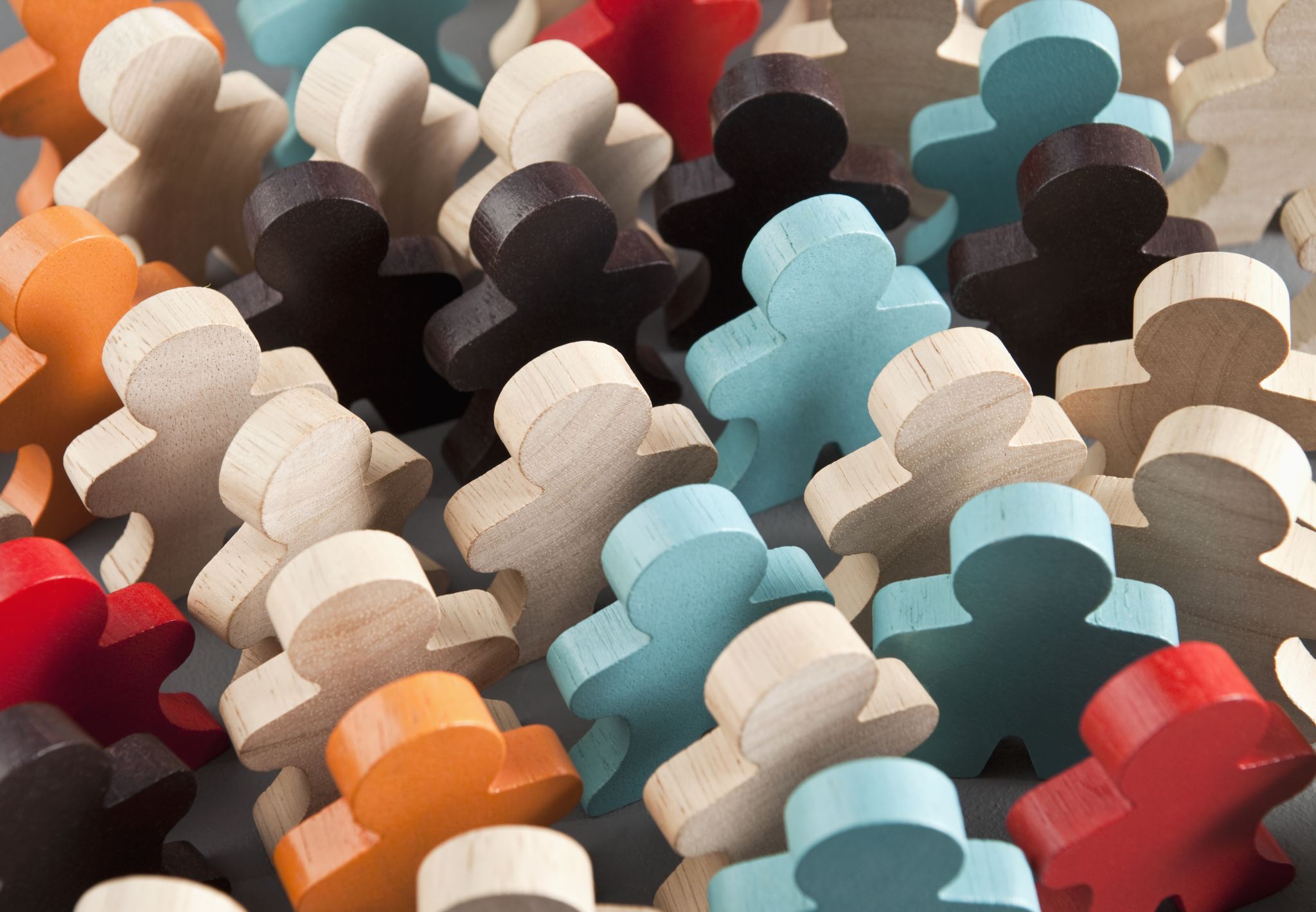 Самостоятельно!
Выписать виды семей (Параграф 9. Пункт 2)
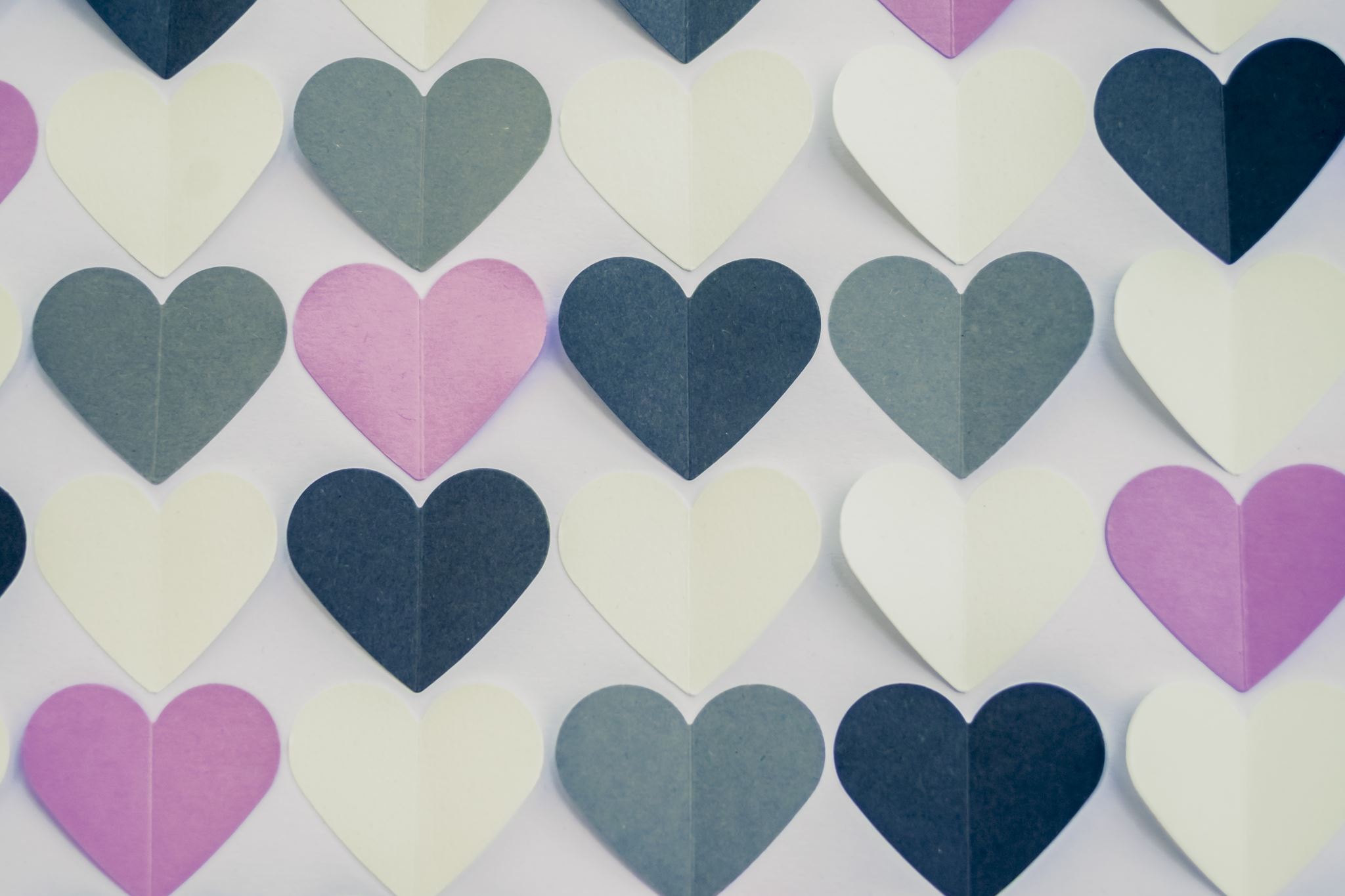 Виды семей
Нуклеарные (простые) - состоят из супружеской пары или из супругов с несовершеннолетними детьми
Расширенные - семьи, куда входят и другие родственники
Полные - с двумя родителями
Неполные - с одним родителем (материнские или отцовские)
Бездетные, однодетные, двухдетные, многодетные
Функции семьи
В чем отличие современной семьи и семьи 150 лет назад?
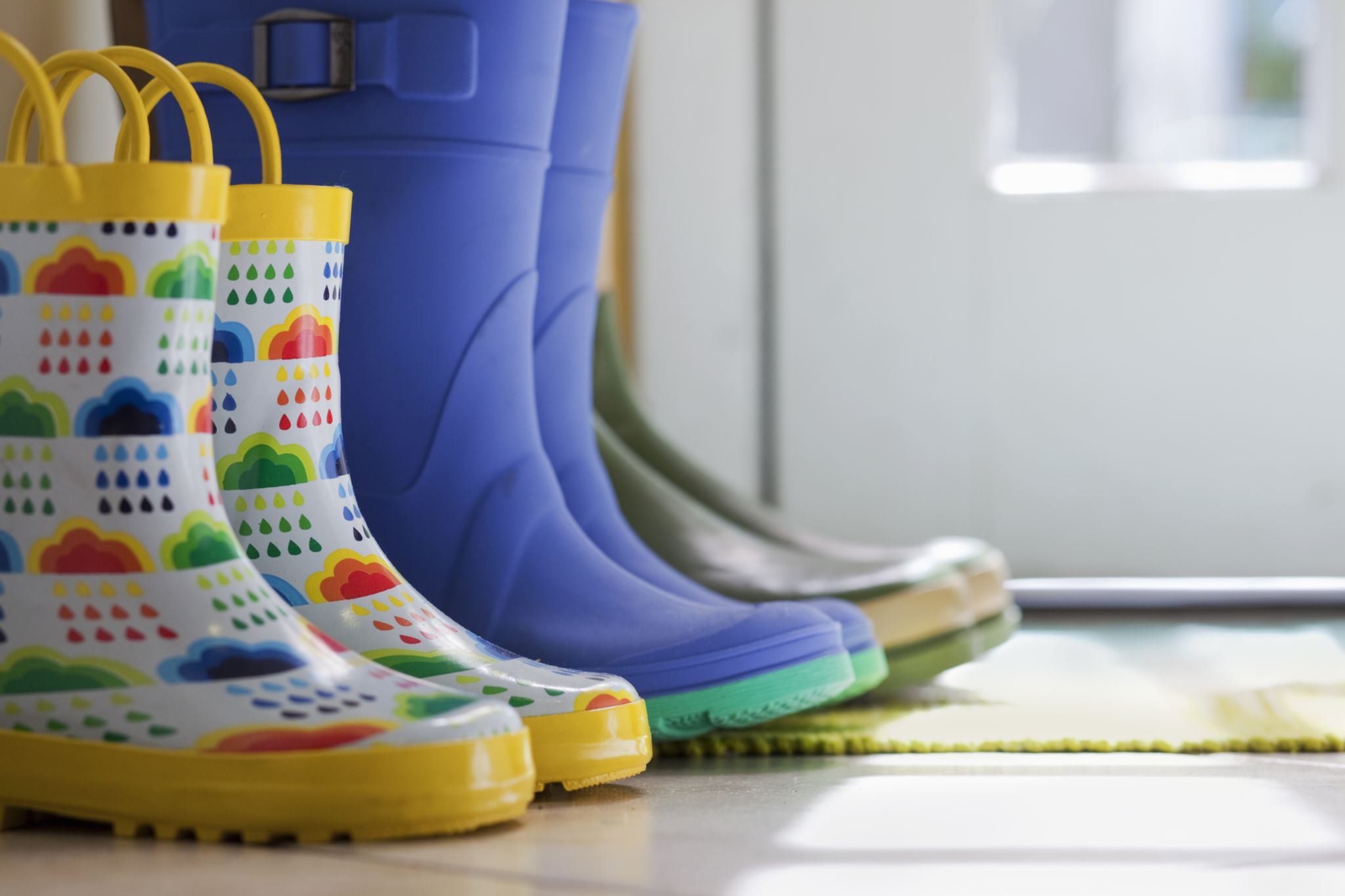 3. Семья как ценность
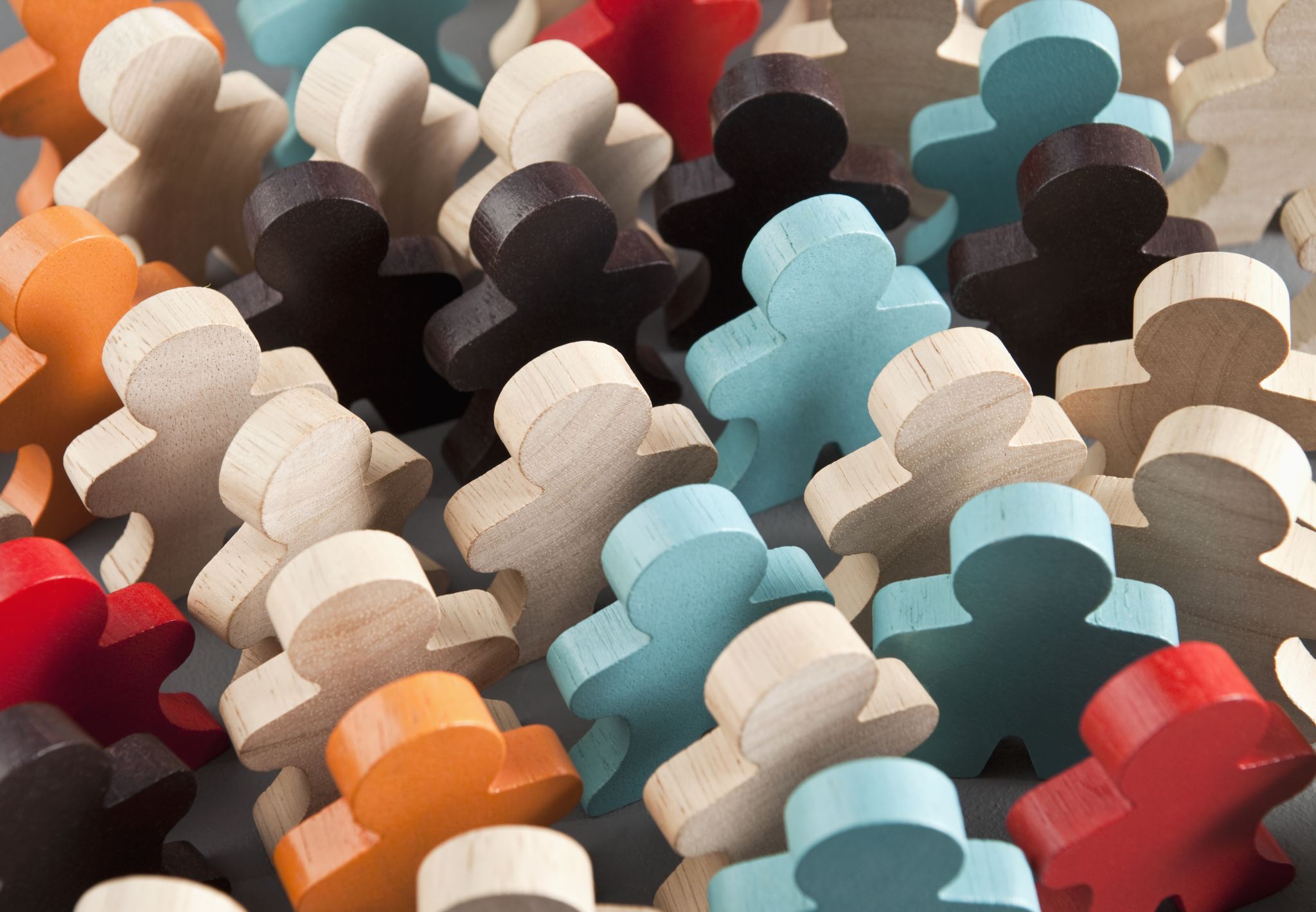 Какие они современные семейные ценности?
Приоритет семейных отношений перед другими видами межличностных и групповых отношений.
Любовь и уважение между членами семьи
Верность супругов по отношению друг к другу
Верность супругов по отношению друг к другу
Контроль знаний
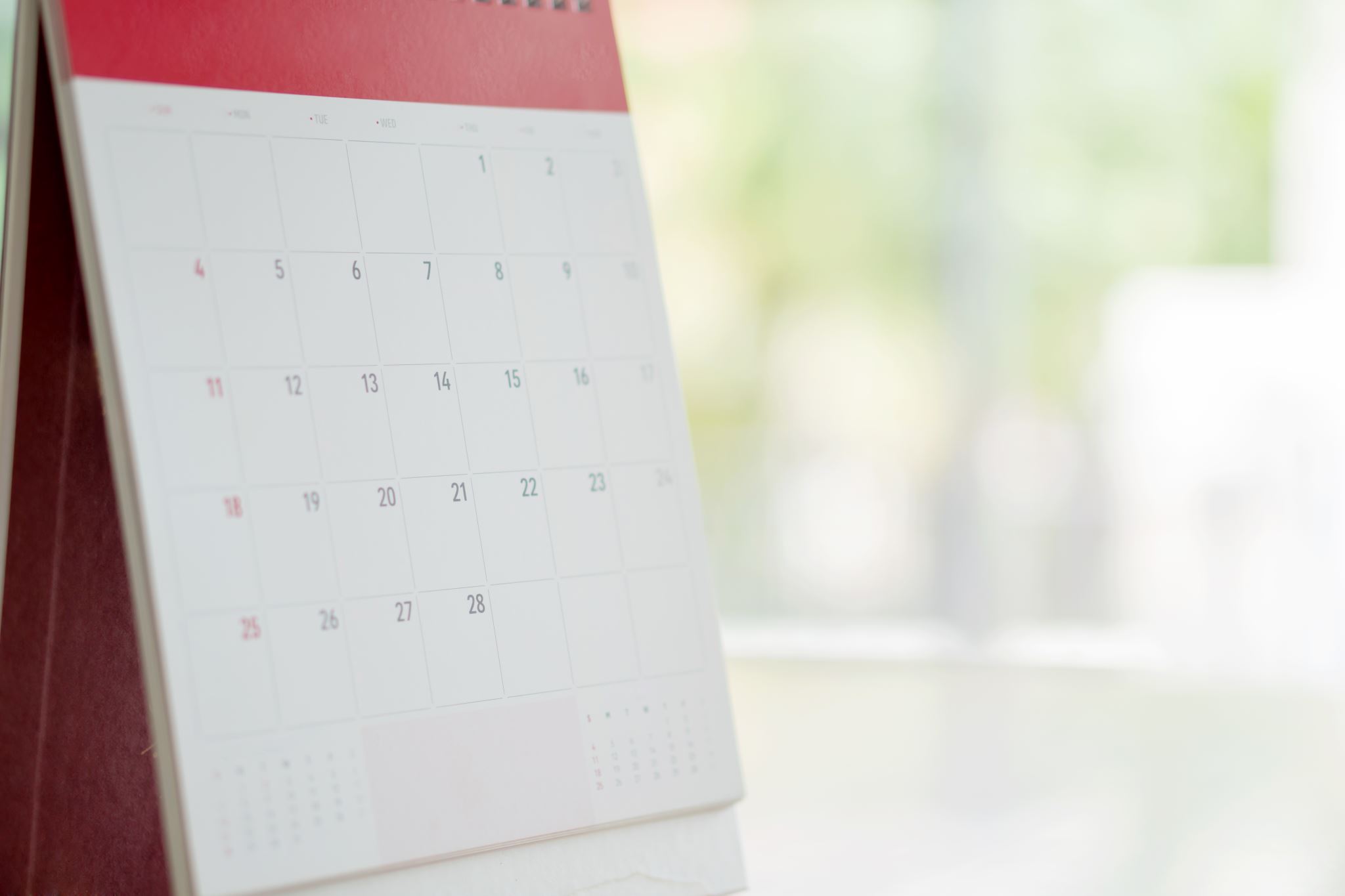 Домашнее задание
Что для вас семья и какие семейные ценности вам важны? (сочинение на 1 страницу)
Тест, оценки, д/з